Emily’s Day
Day and date: _______________________________
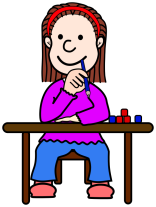 First session		9.15am-11.15am
Toilet and change 9am (disabled bathroom)	 Shopping
Handwriting			 RDA
Calendar	and weather			 Intellikeys
Music/Library			 Reading Groups
Physio Exercises/Crutches		 
Spelling				 
Toilet				
Recess			11.15am - 11.35am
Snack				 Drink
Middle session		11.35am - 1.05pm
Toilet 11.35am 			 Maths
Assembly				 Child Protection
PECS/Speech			 Intellikeys
Food Prep/Laundromat			
Physio Exercises/Crutches		
Lunch		1.05pm - 2.00pm
Sandwich		           Snack	  	        Drink
Last session		2.00pm - 2.55pm
Toilet and change			 Art and Craft
Wheelchair skills			 Sport
Computers			
Equipment Usage		 Stretch Exercise 		
 Wrap-rounds	           Back   Stomach 	          Ball Stretch